Esko Sario
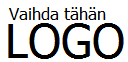 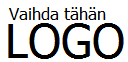 Varapääjohtaja
Contoso Pharmaceuticals
Pääkatu 12, 00100 Helsinki
09 8765 4321
esario@contoso.com
PUH. |
S-POSTI |
PUH. |
S-POSTI |
Internet |
www.contoso.com
Internet |
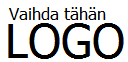 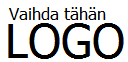 PUH. |
S-POSTI |
PUH. |
S-POSTI |
Internet |
Internet |
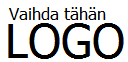 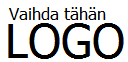 PUH. |
S-POSTI |
PUH. |
S-POSTI |
Internet |
Internet |
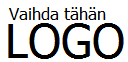 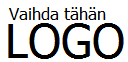 PUH. |
S-POSTI |
PUH. |
S-POSTI |
Internet |
Internet |
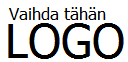 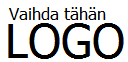 PUH. |
S-POSTI |
PUH. |
S-POSTI |
Internet |
Internet |
[Speaker Notes: Muokkaa ensimmäistä mallikäyntikorttia korvaamalla sen sisältö omilla tiedoillasi. Voit vaihtaa logon napsauttamalla Korvaa logolla -kuvaa ja valitsemalla Kuvatyökalut–Muotoile-välilehdessä Muuta kuva. Jos haluat käyttää tyhjää pohjaa, lisää uusi sivu valitsemalla Aloitus-välilehdessä Uusi dia, kirjoita tekstit tyhjiin paikkamerkkeihin ja lisää logo valitsemalla Lisää kuva.]